ПРЕЗЕНТАЦИЯк празднику«Ты – Родины частица,	наш город Ступино родной!»
Составитель: 
С.Б.Темнова,
музыкальный руководитель, 
МАДОУ Детский сад комбинированного вида № 6 «Зоренька»,
г. о. Ступино, Московская область
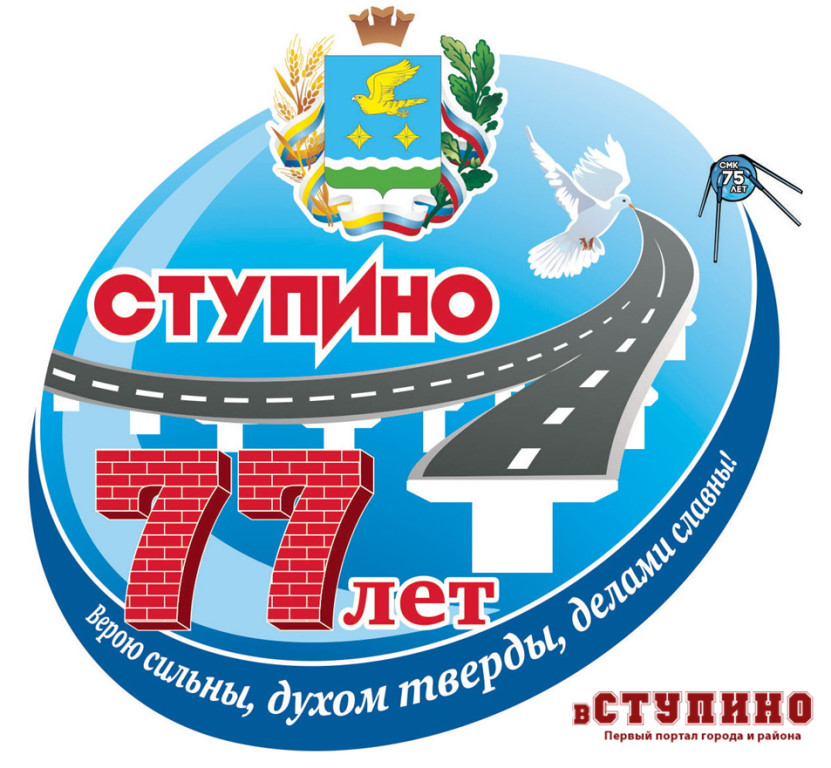 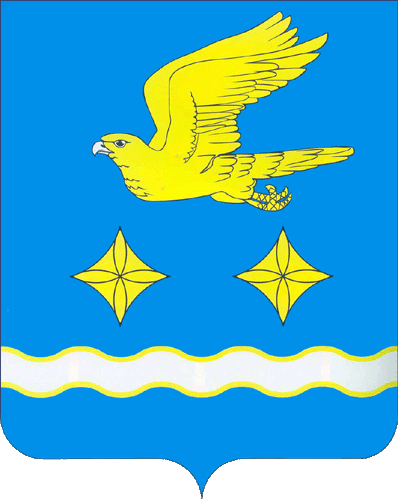 [Speaker Notes: Эмблема к 77-летию города]
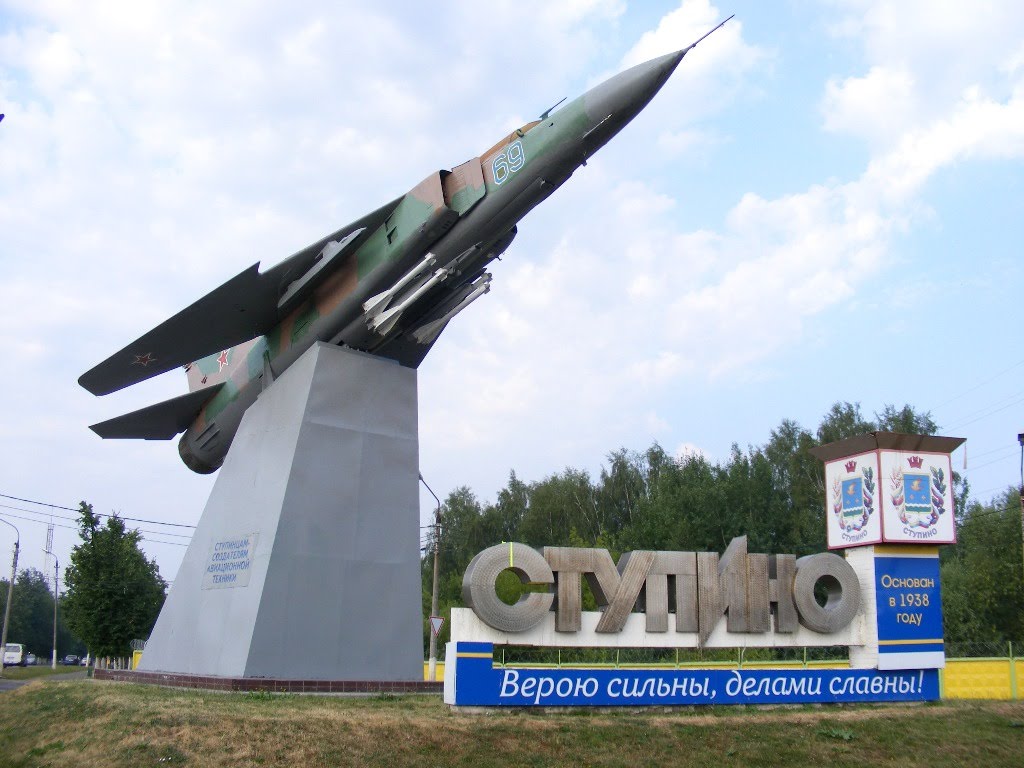 [Speaker Notes: Въездная стела в г. Ступино]
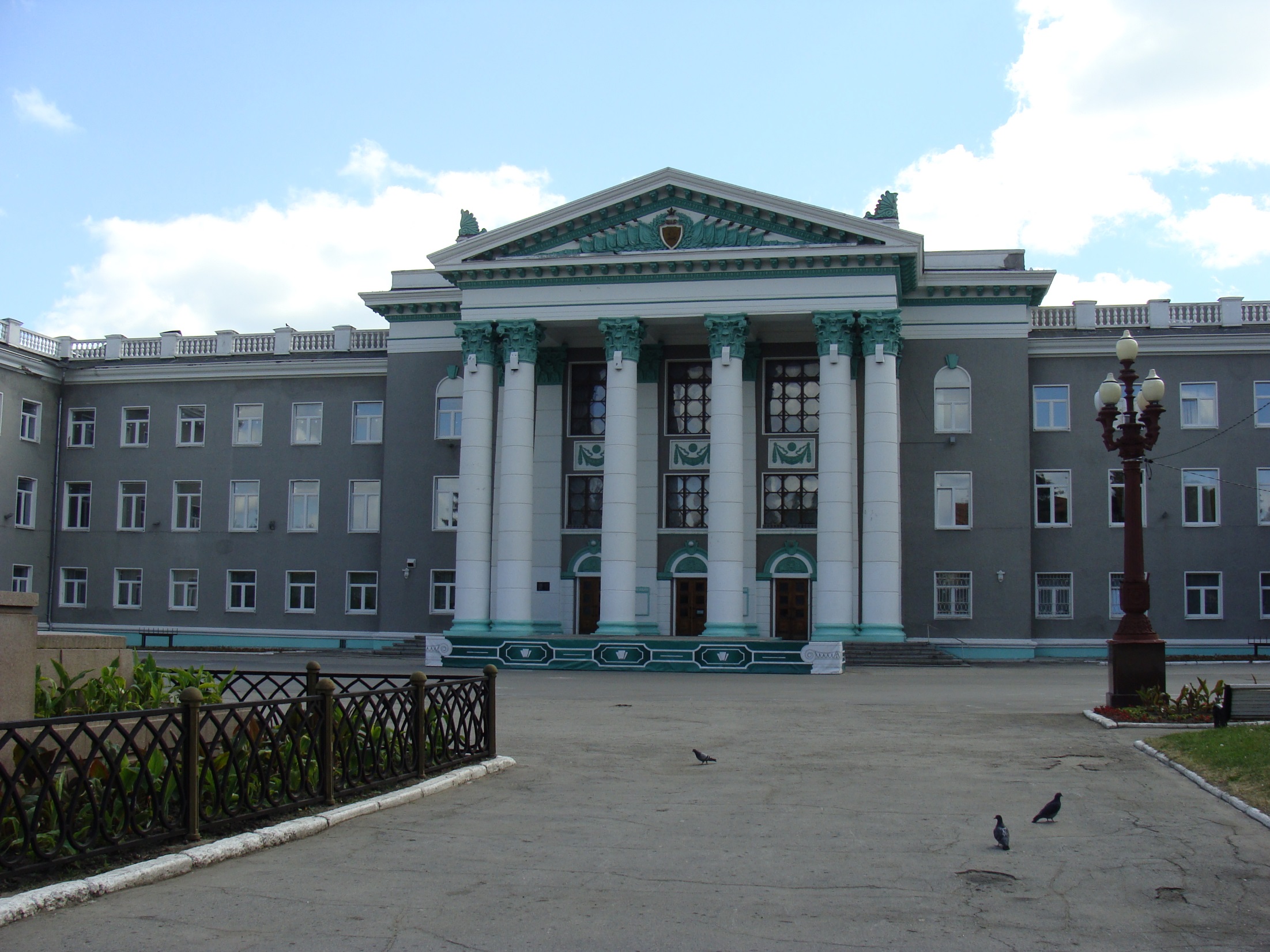 [Speaker Notes: Дворец культуры]
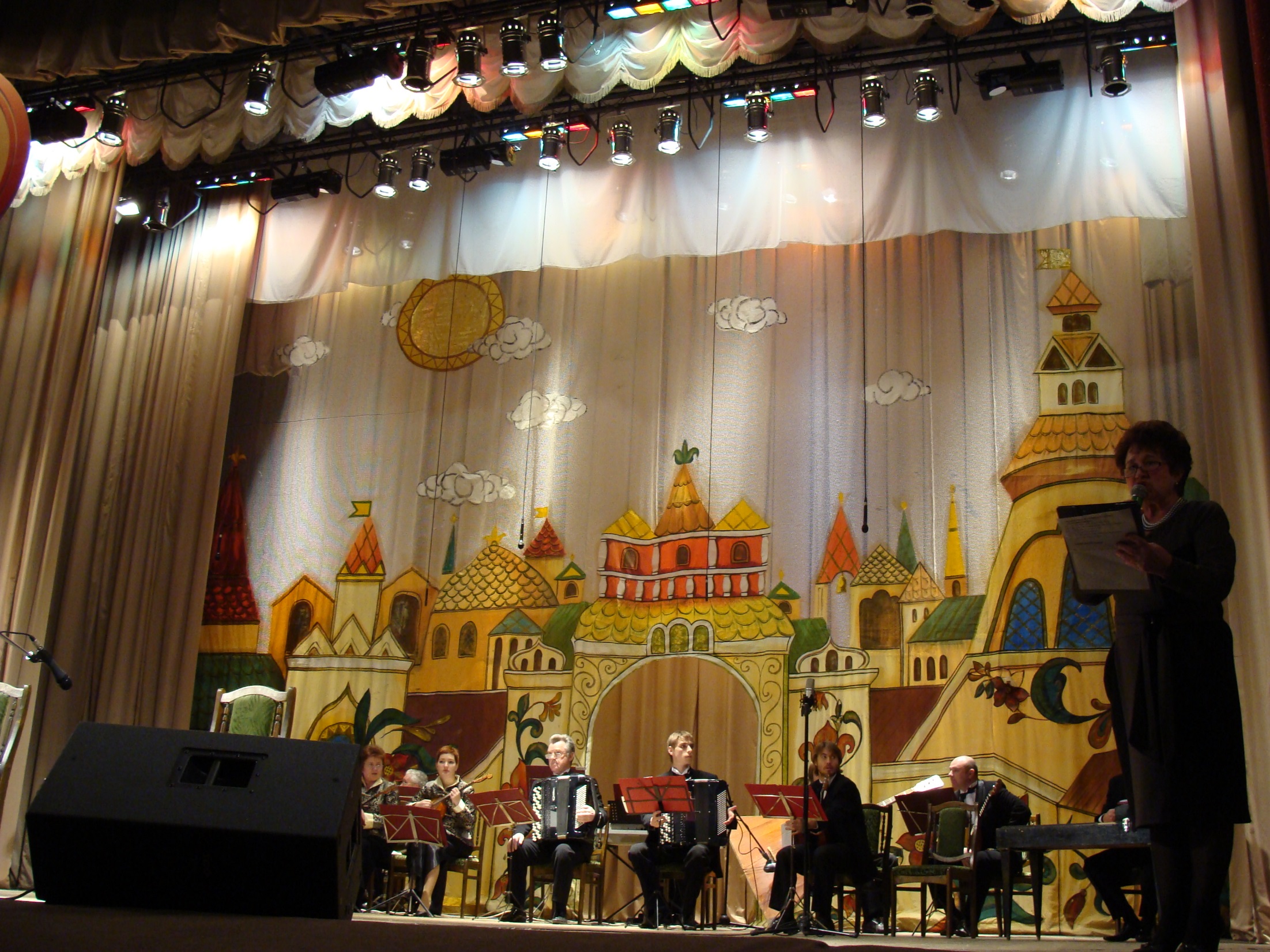 [Speaker Notes: На сцене Дворца культуры]
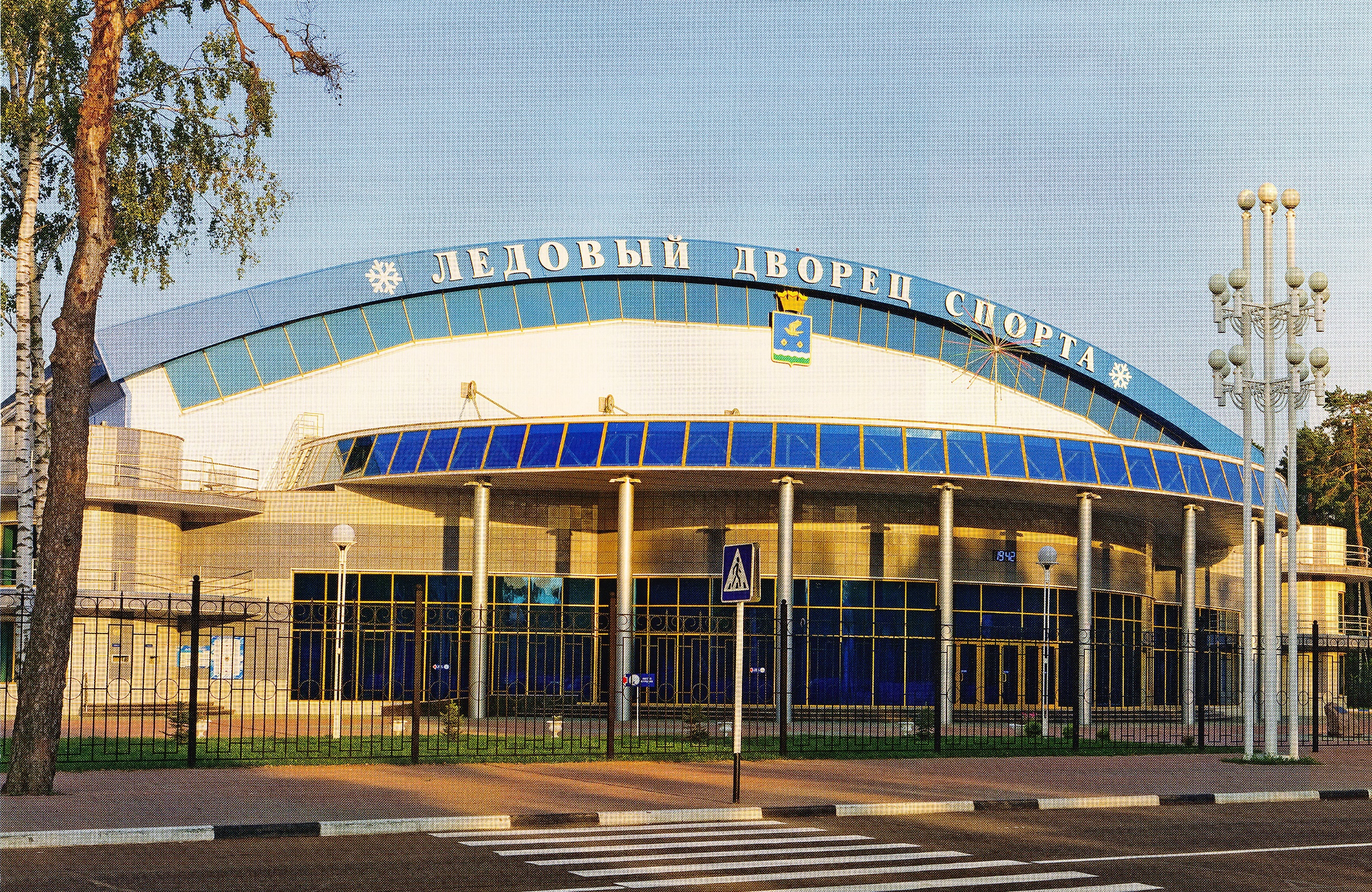 [Speaker Notes: Ледовый дворец спорта]
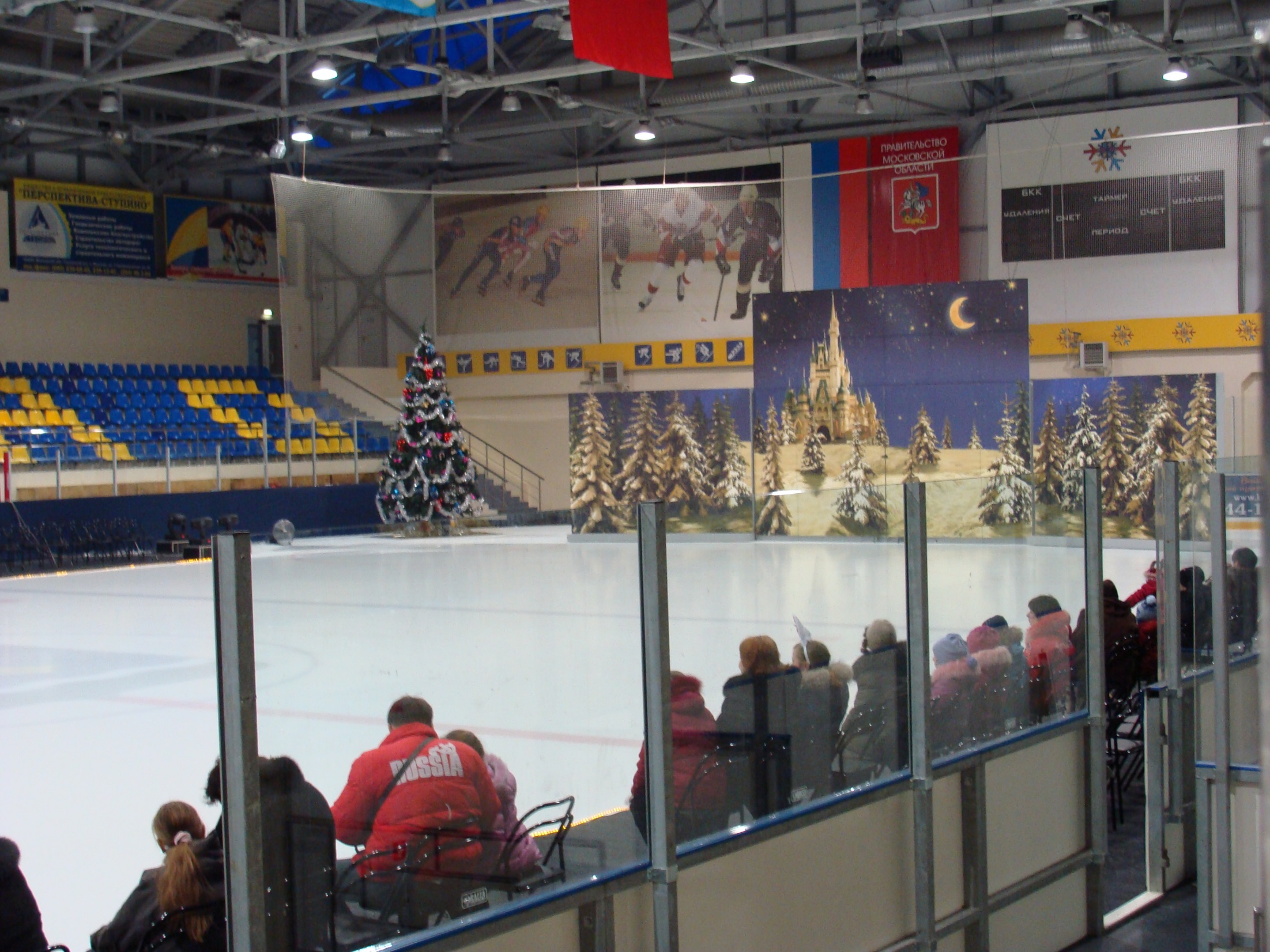 [Speaker Notes: Арена Дворца спорта]
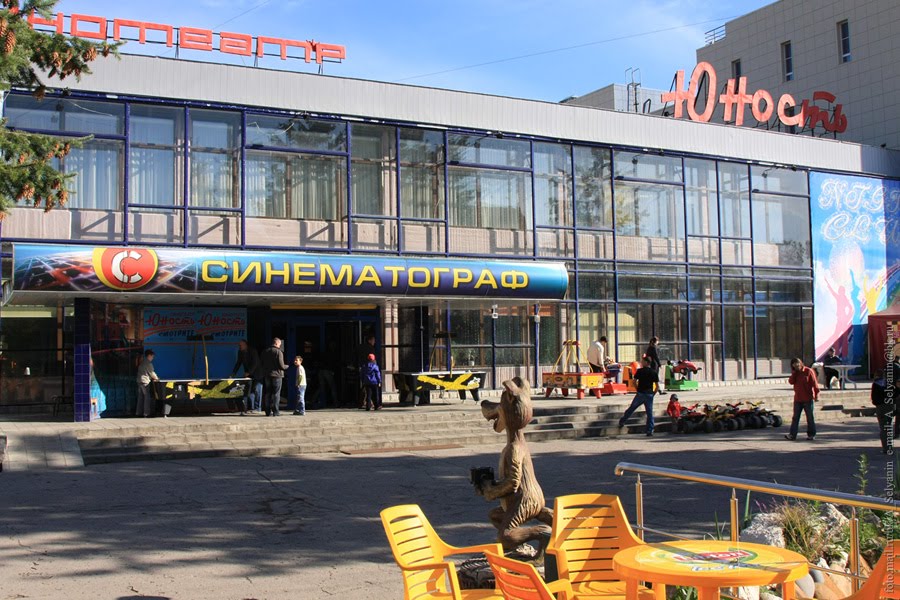 [Speaker Notes: Кинотеатр «Юность»]
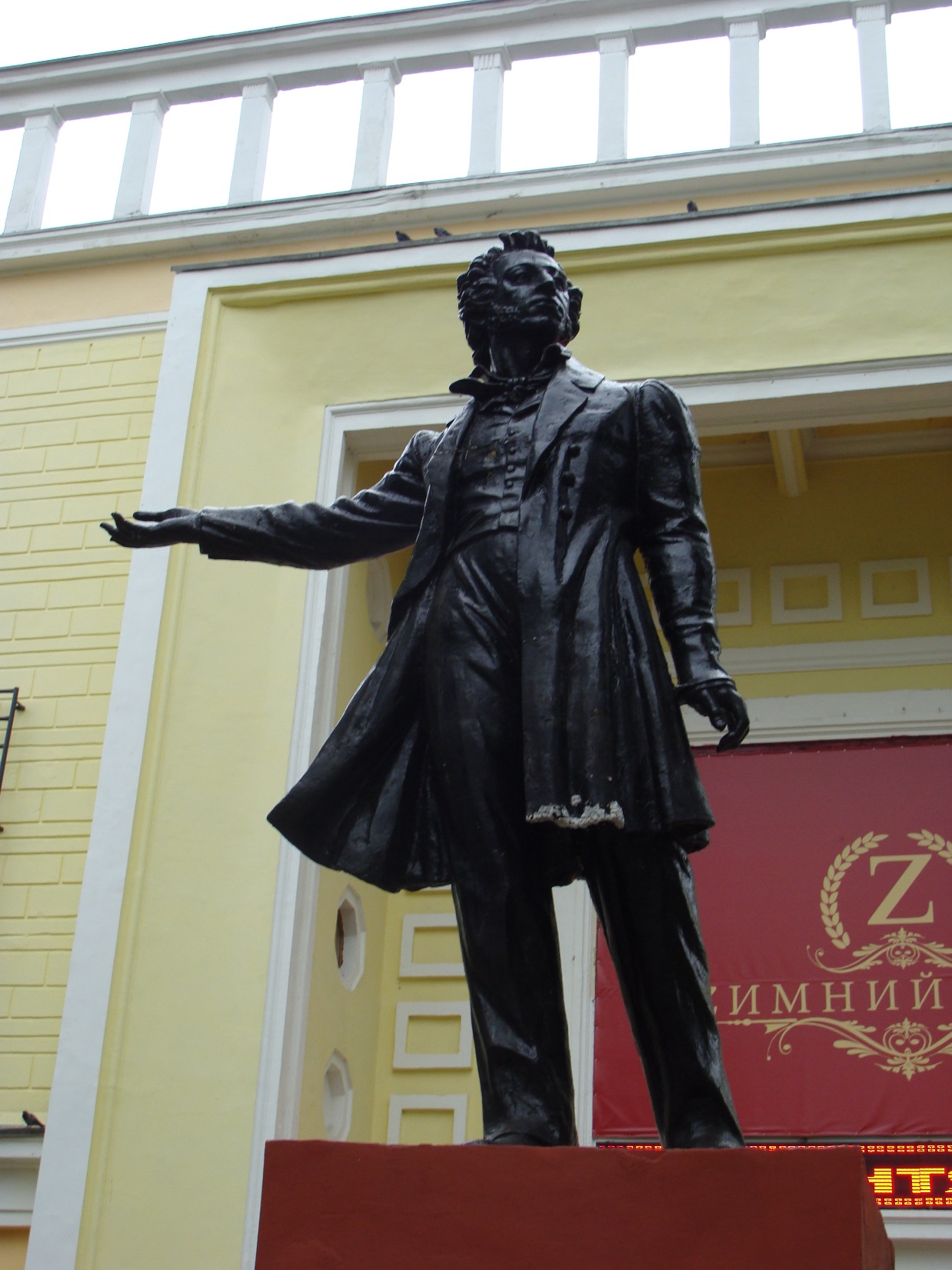 [Speaker Notes: Памятник А.С.Пушкину перед зданием одного из кинотеатров]
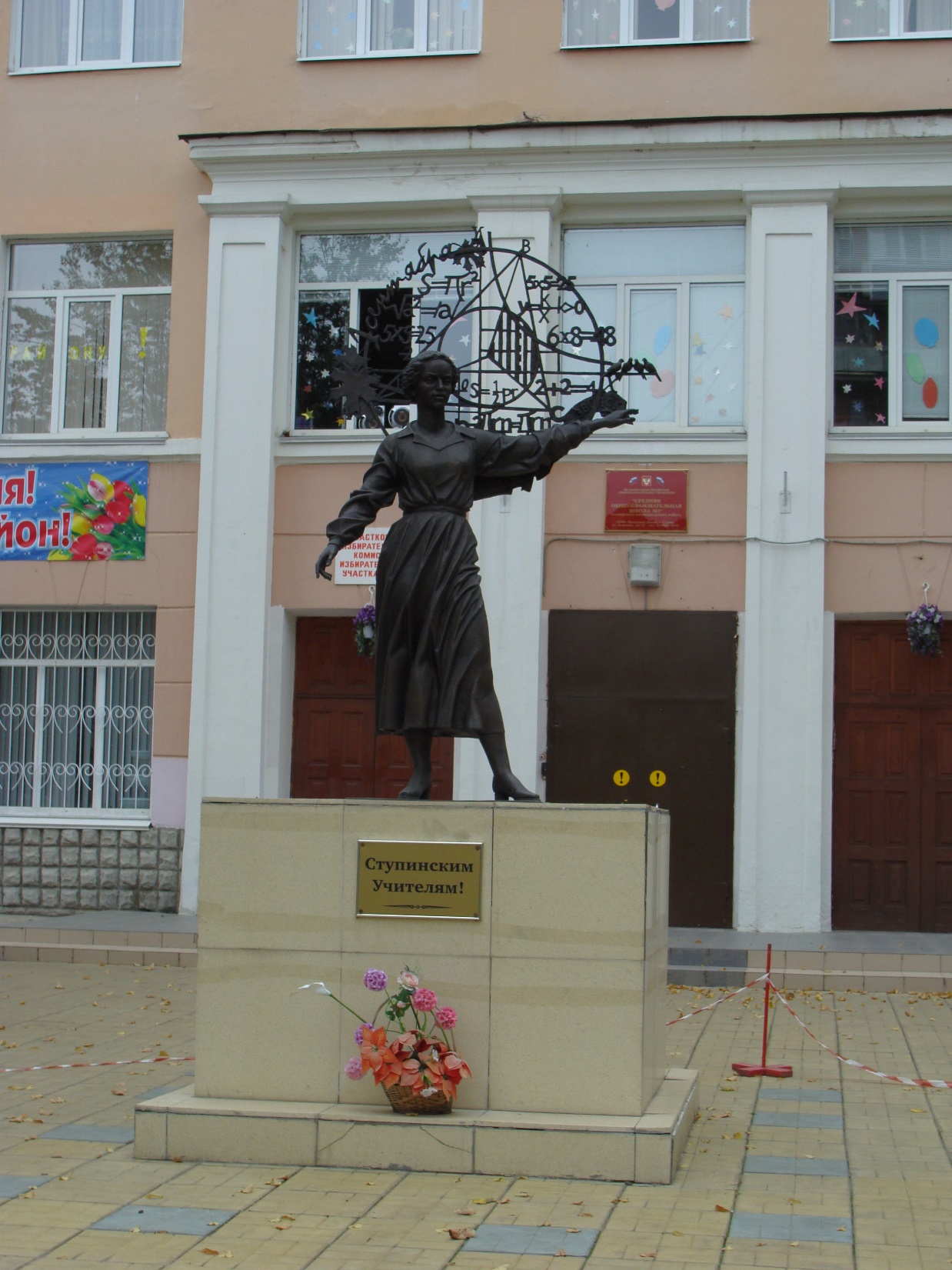 [Speaker Notes: Памятник «Ступинским Учителям!» на территории одной из школ]
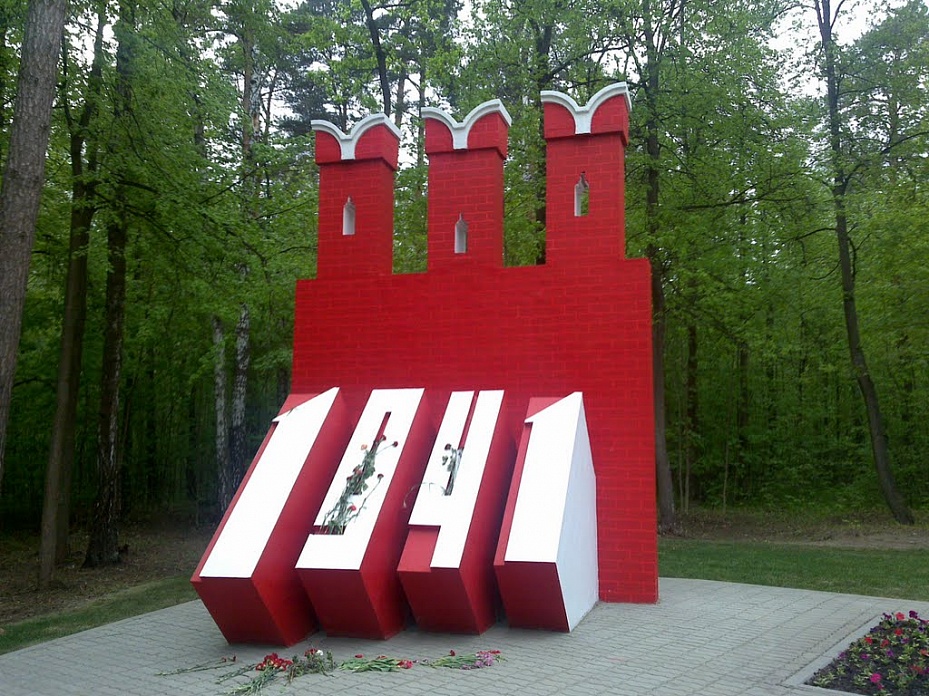 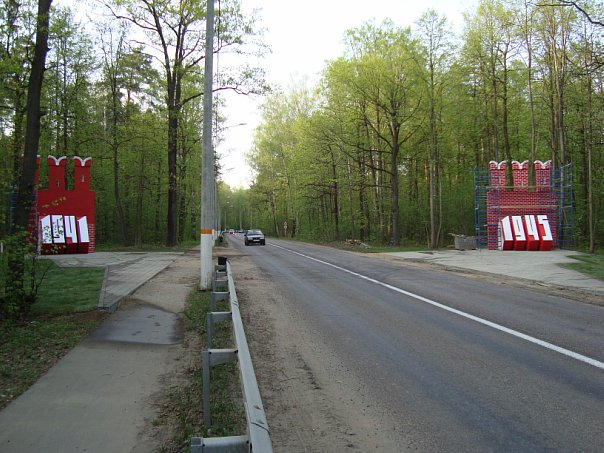 [Speaker Notes: Памятный знак «Рубежи войны 1941 – 1945 гг.» на въезде в город]
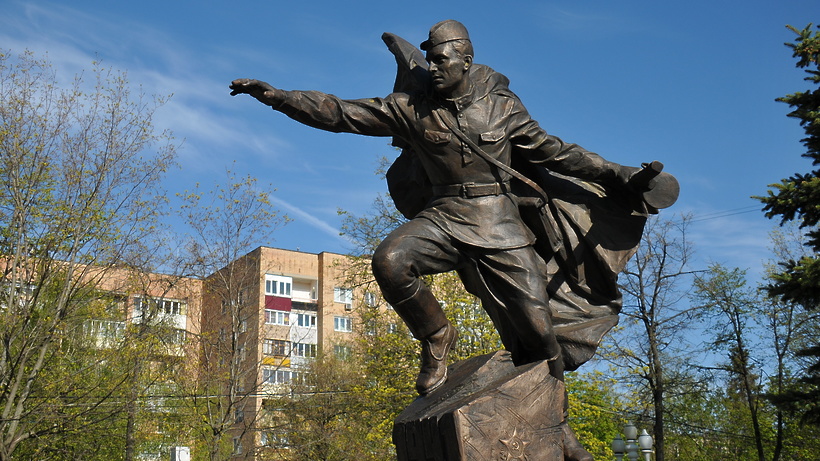 [Speaker Notes: Памятник рабочим и инженерно-техническим работникам заводов города – участникам Великой Отечественной войны 1941-1945 гг.]
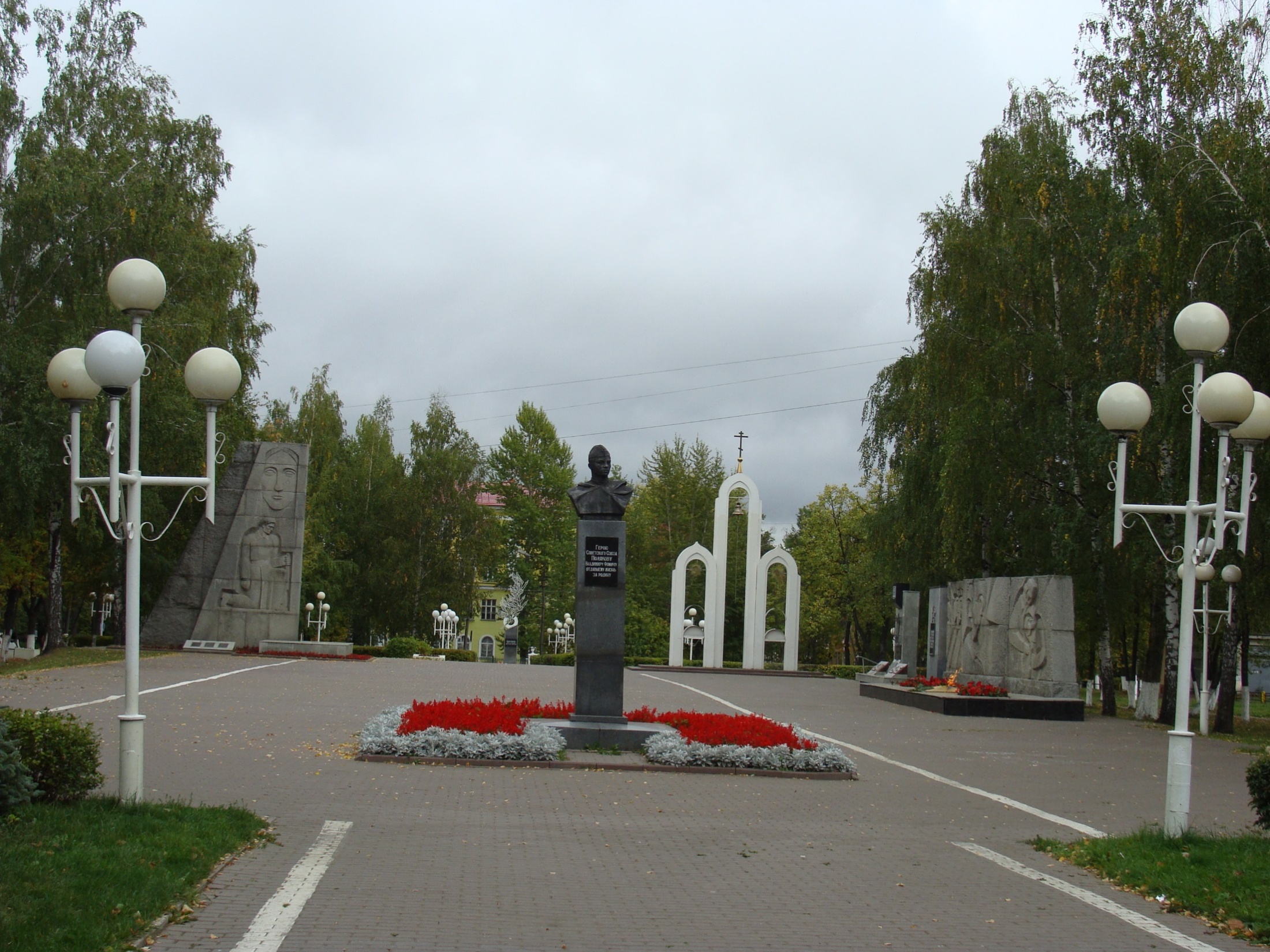 [Speaker Notes: Памятник-бюст Герою Советского Союза В.Ф. Полякову]
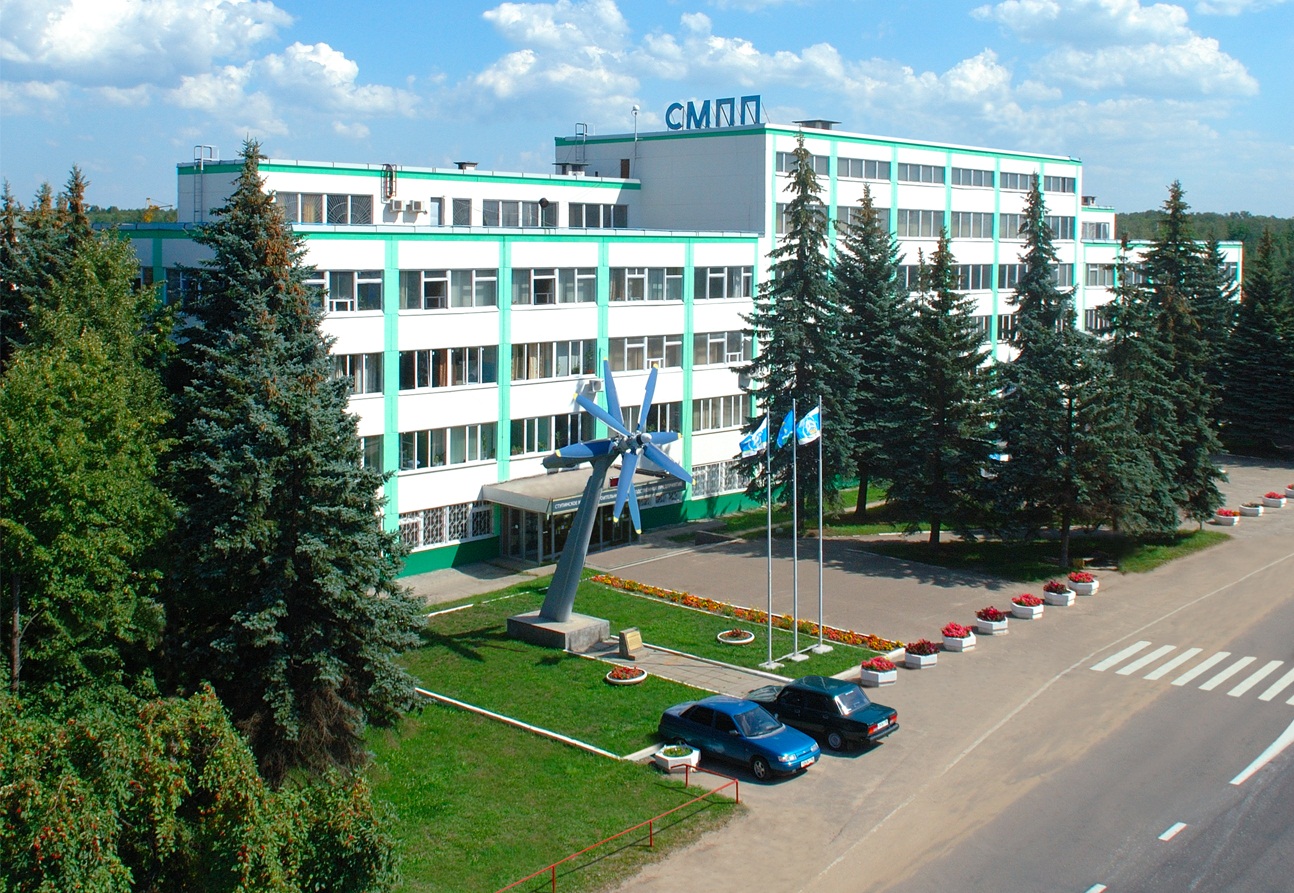 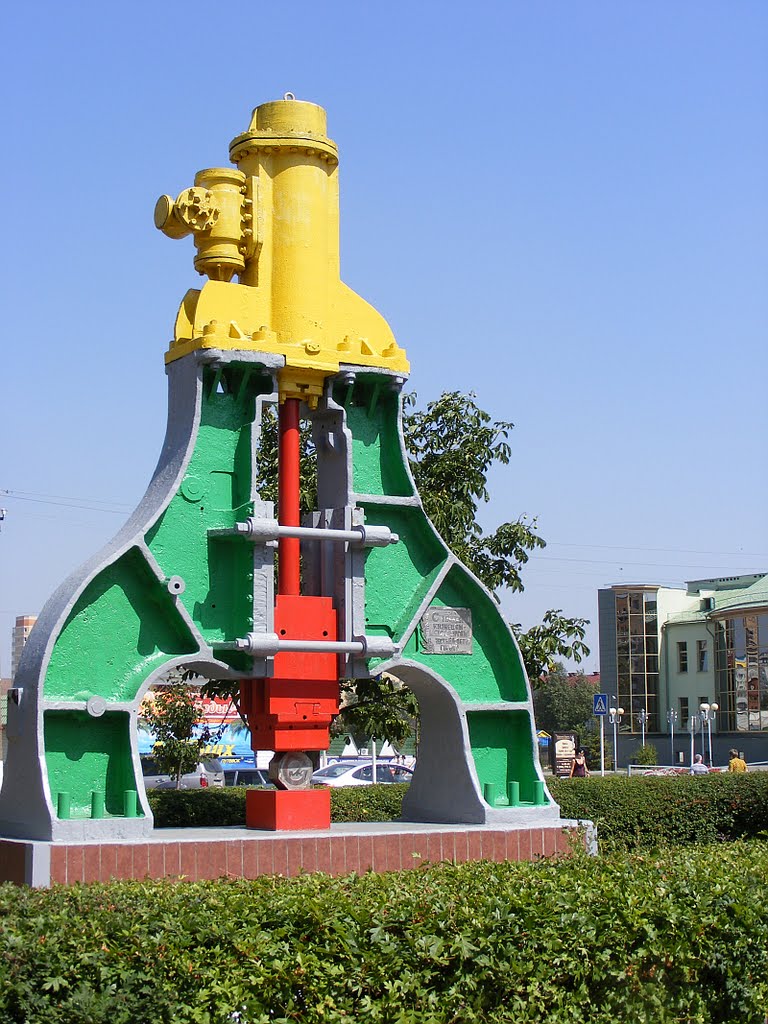 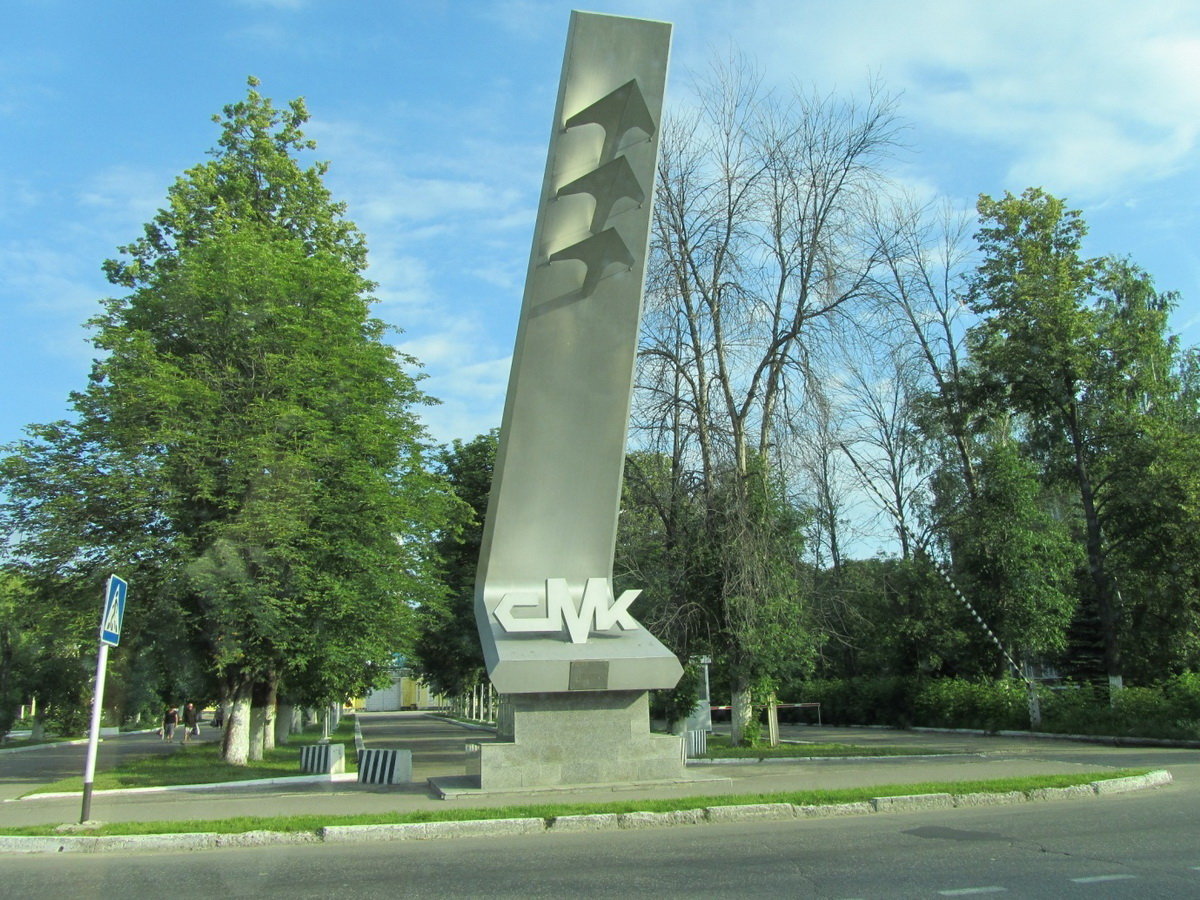 [Speaker Notes: Промышленные предприятия города]
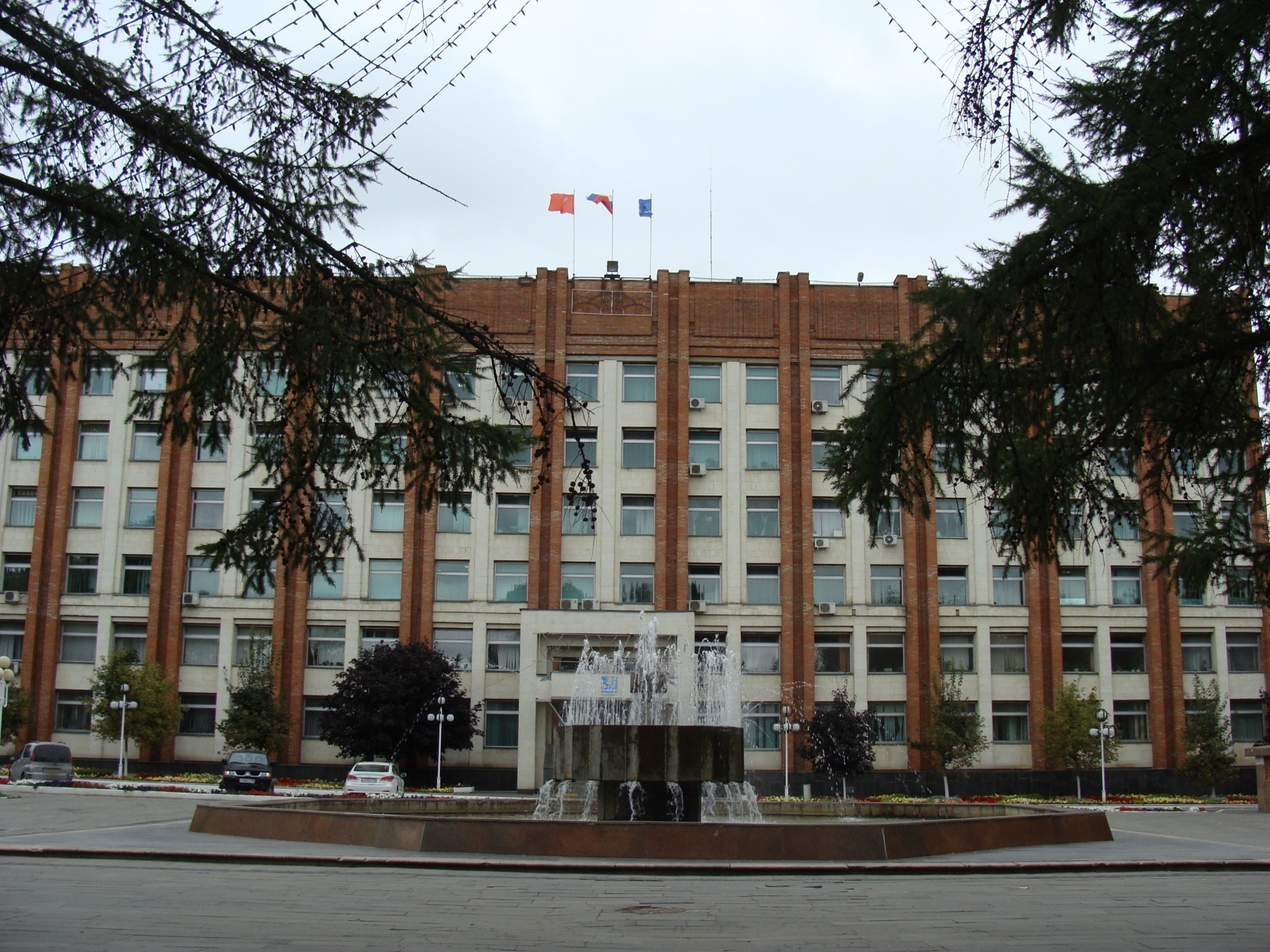 [Speaker Notes: Здание Администрации городского округа Ступино]
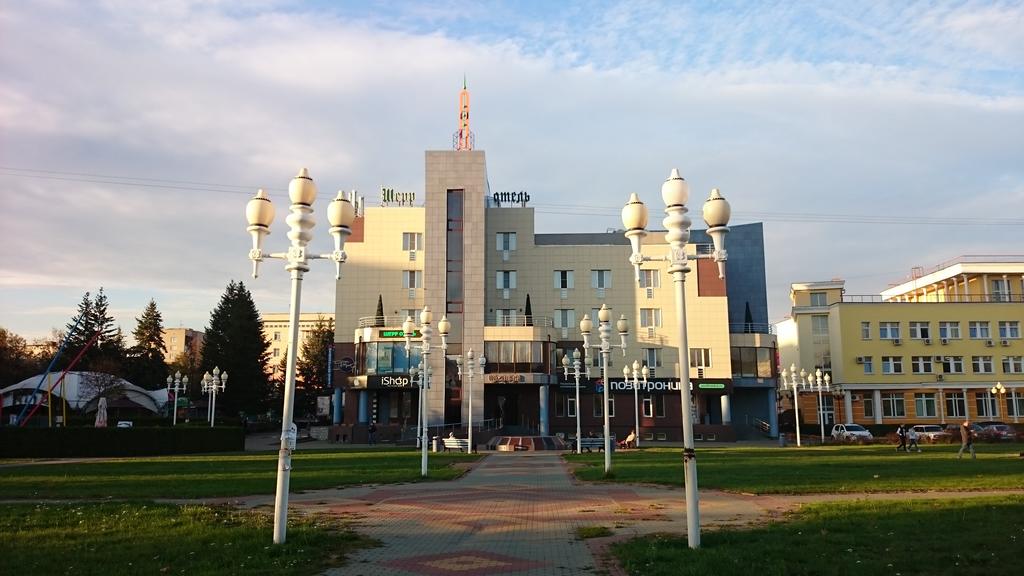 [Speaker Notes: Здание гостиницы]
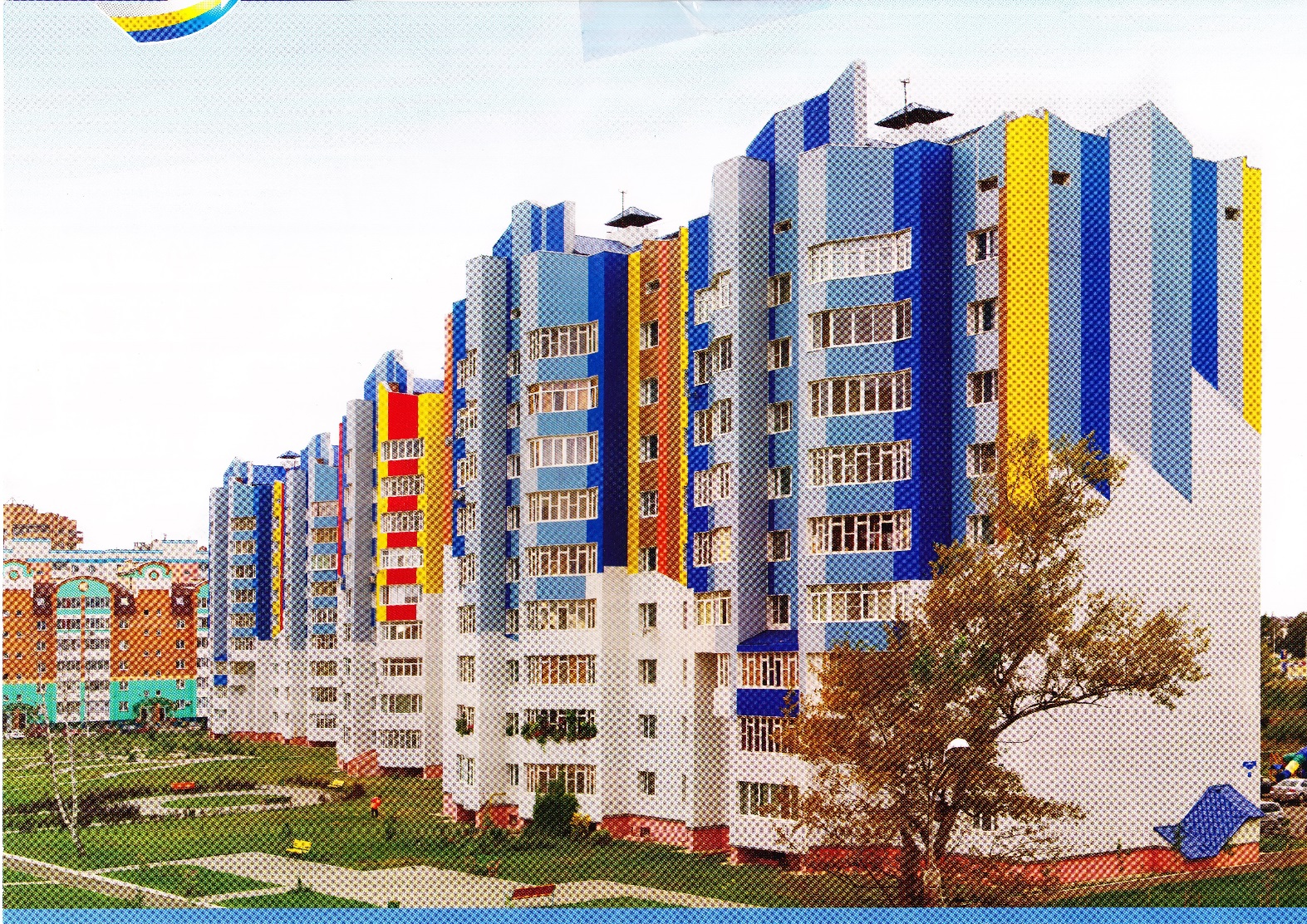 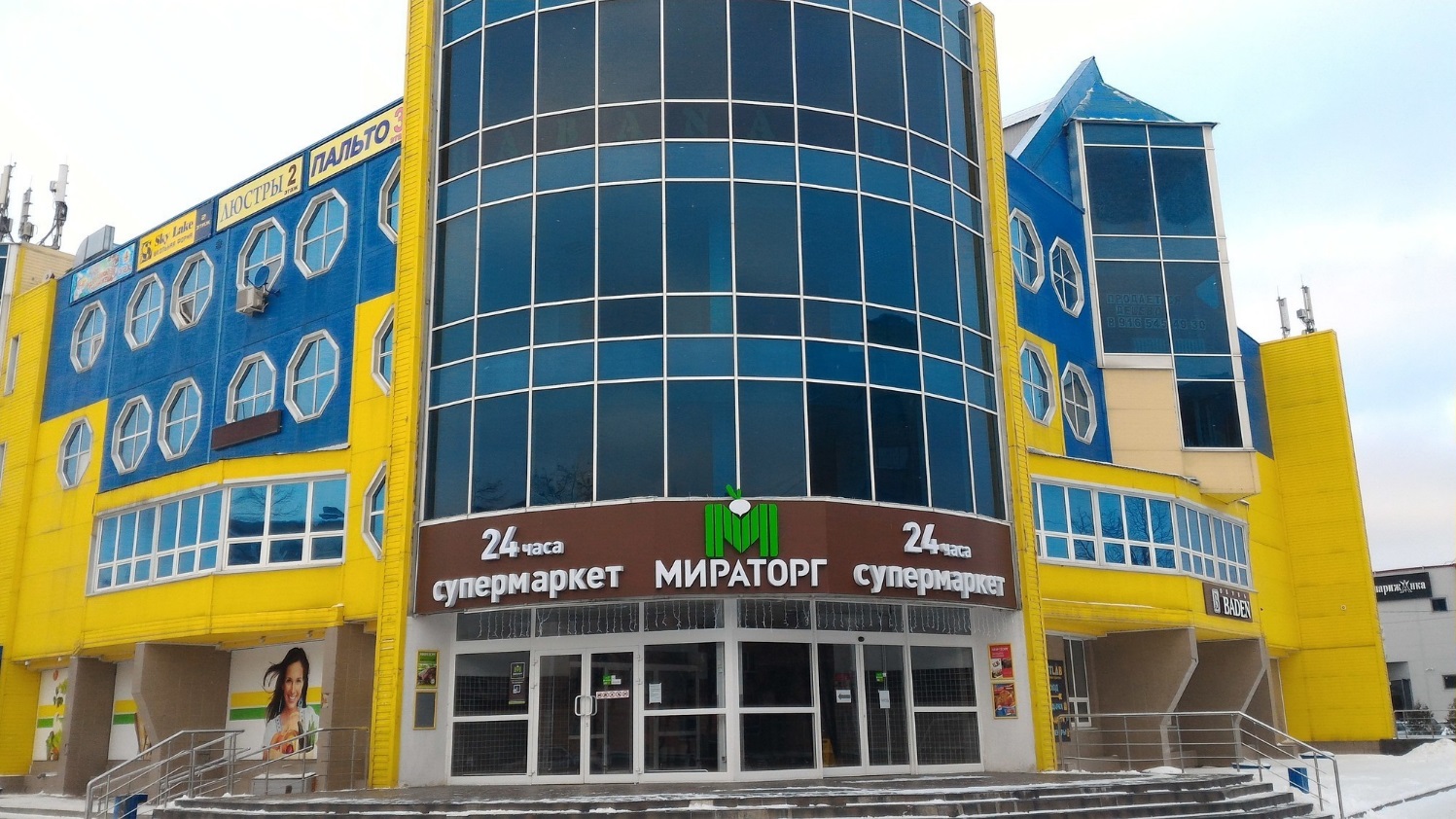 [Speaker Notes: Новый микрорайон]
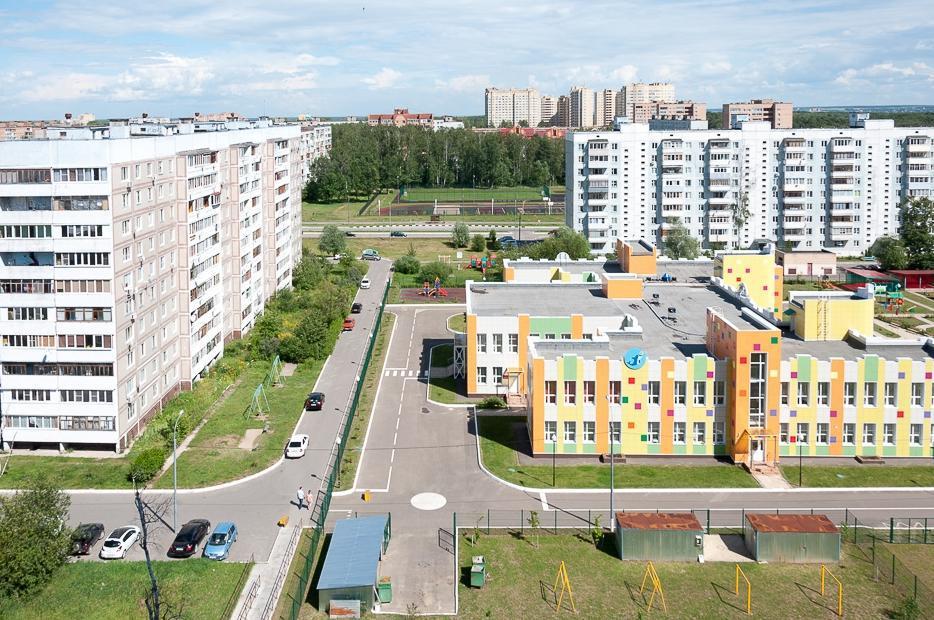 [Speaker Notes: Здание нового детского сада]
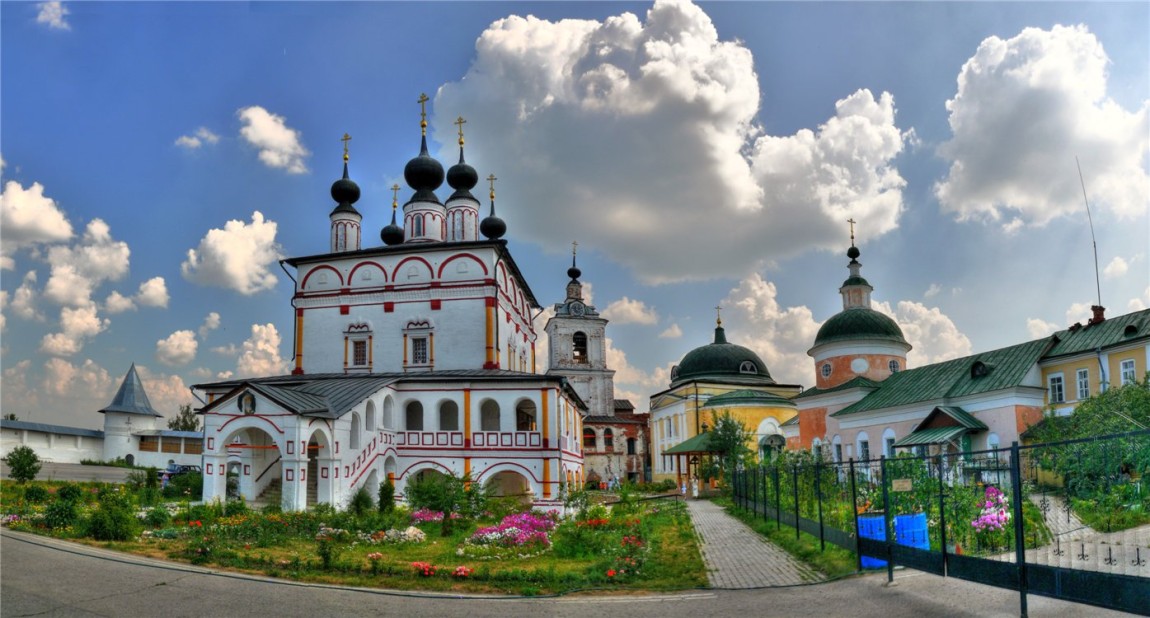 [Speaker Notes: Свято-Троицкий Белопесоцкий женский монастырь]
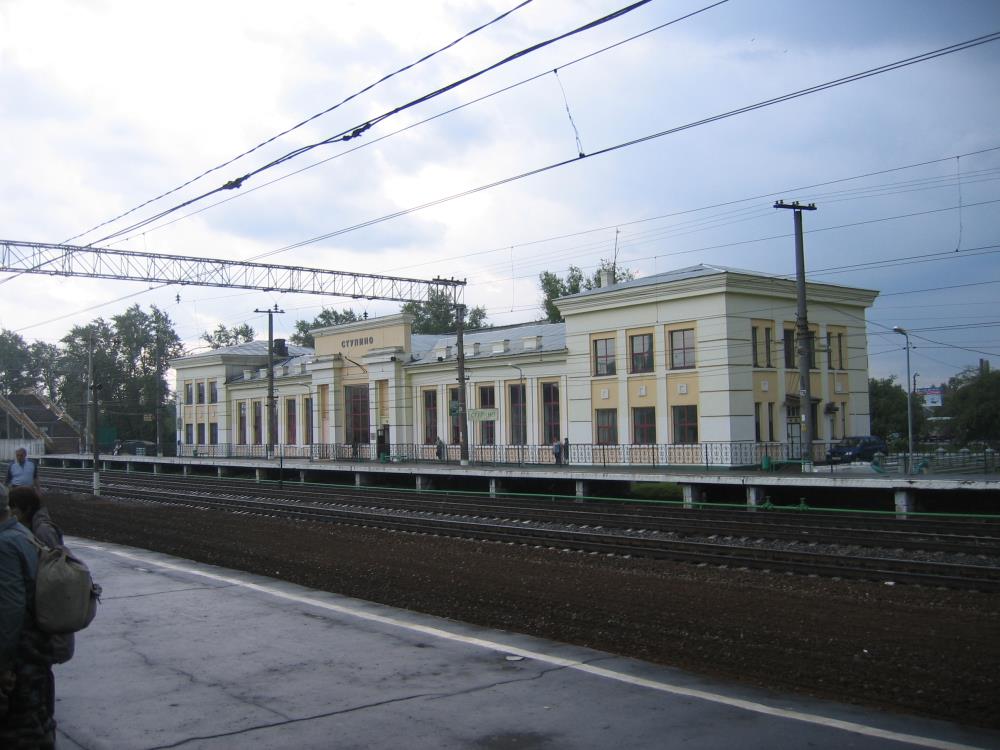 [Speaker Notes: Железнодорожный вокзал]
Приезжайте в Ступино!
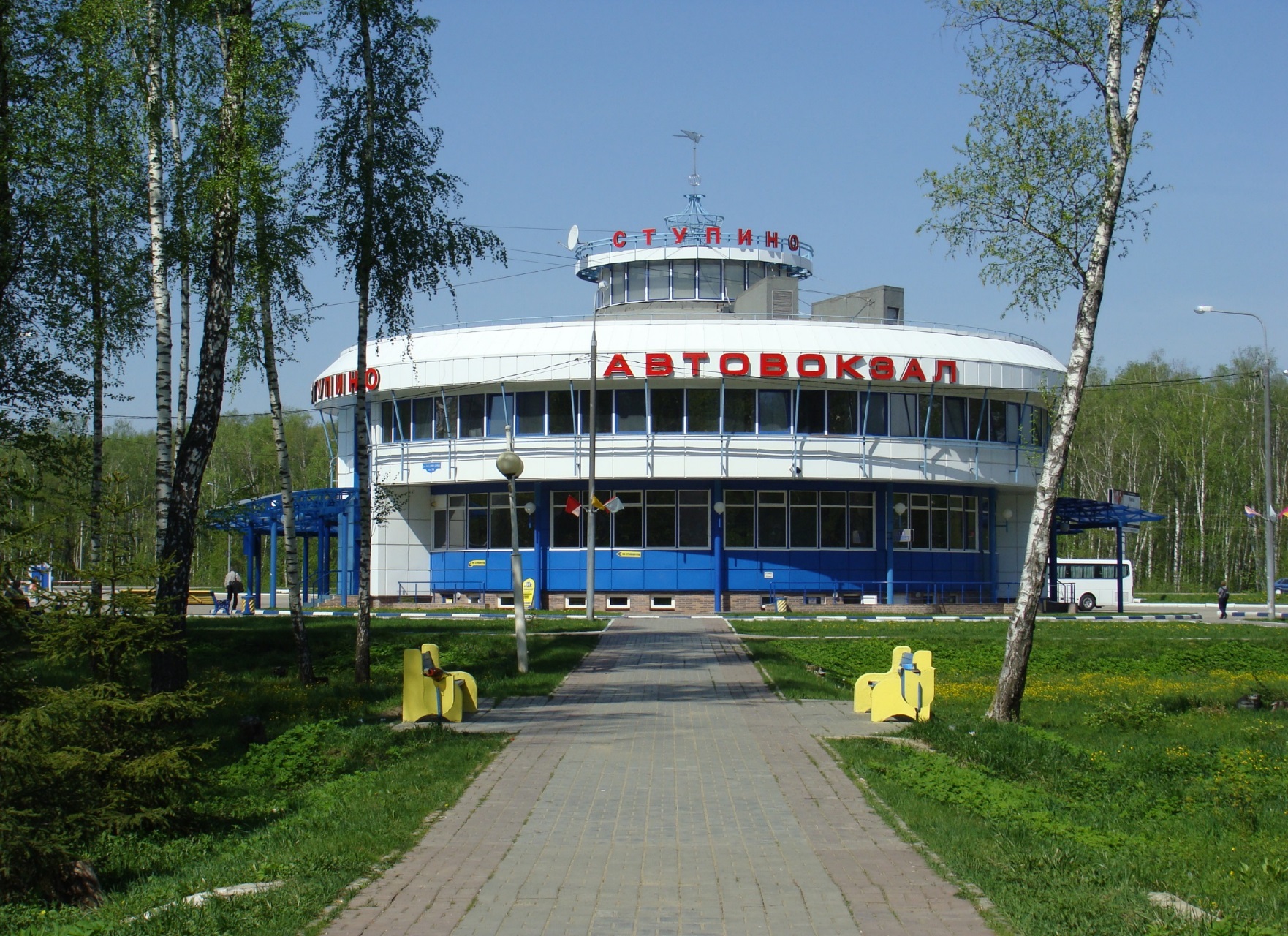 [Speaker Notes: Автовокзал]
Список использованных источников1. http://stupino-smr.ru2. http://www.stupino.info3. http://stupino.stinline.ru4. http://photogoroda.com/photo-goroda-Stupino-photo-city-4446.html#.VP6uR_msXdA